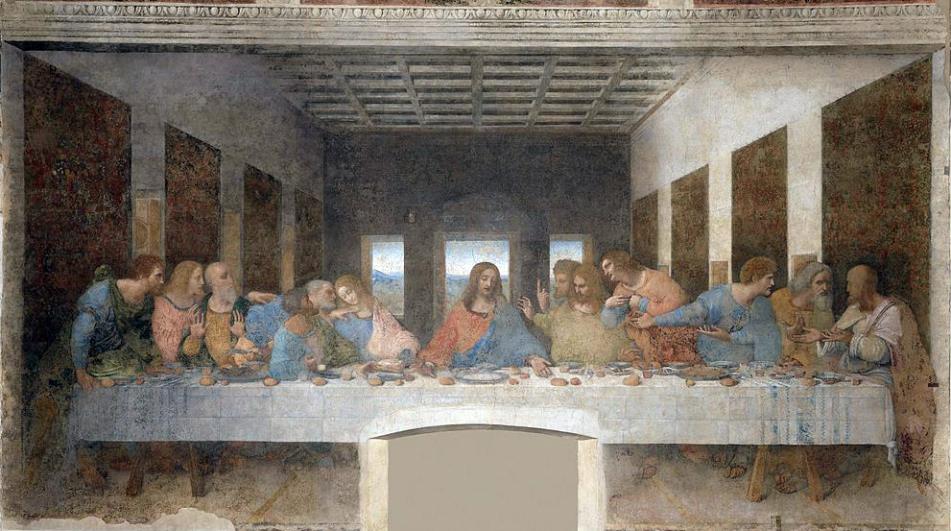 Leonardo da Vinci: The Last Supper 1495–1498
LESSON 1 - YEAR 4
© Copyright London Diocesan Board for Schools 2023
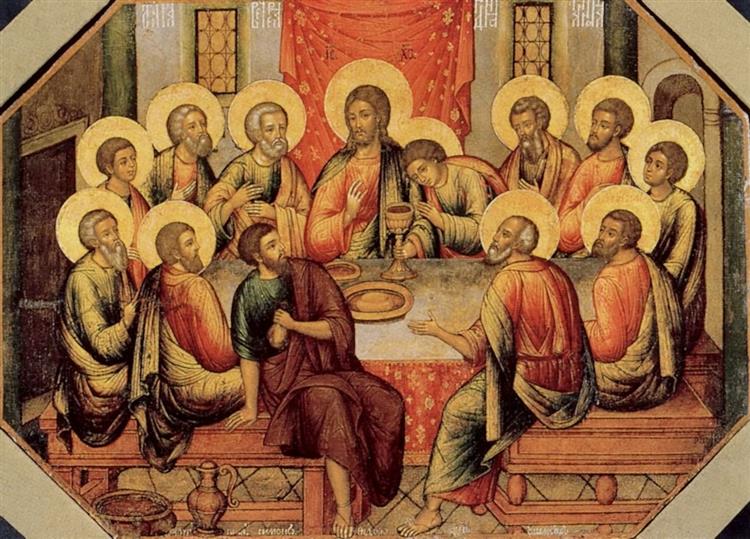 The Last Supper
Simon Ushakov
Original Title: Тайная вечеря
Date: 1685
LESSON 1 - YEAR 4
© Copyright London Diocesan Board for Schools 2023
Last supper altarpiece in Mother Teresa cathedral in Vau i Dejes, Albania.
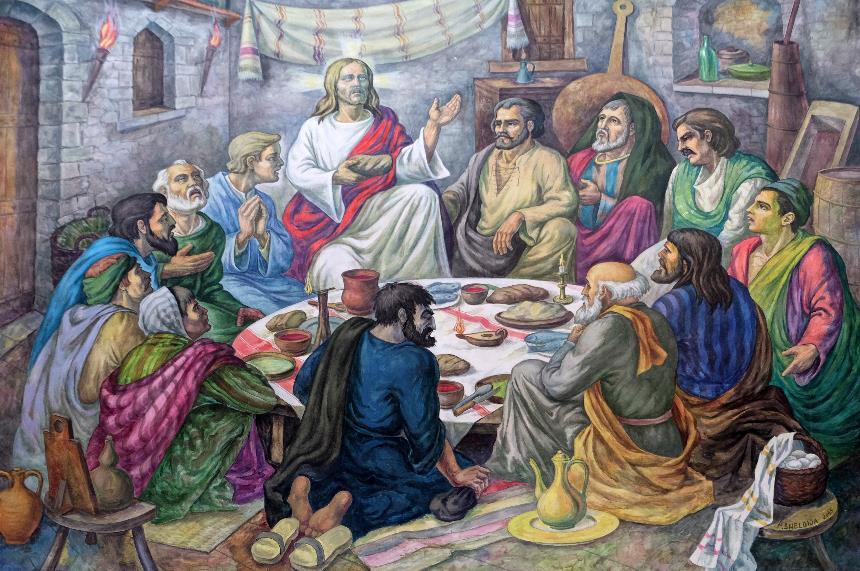 LESSON 1 - YEAR 4
© Copyright London Diocesan Board for Schools 2023
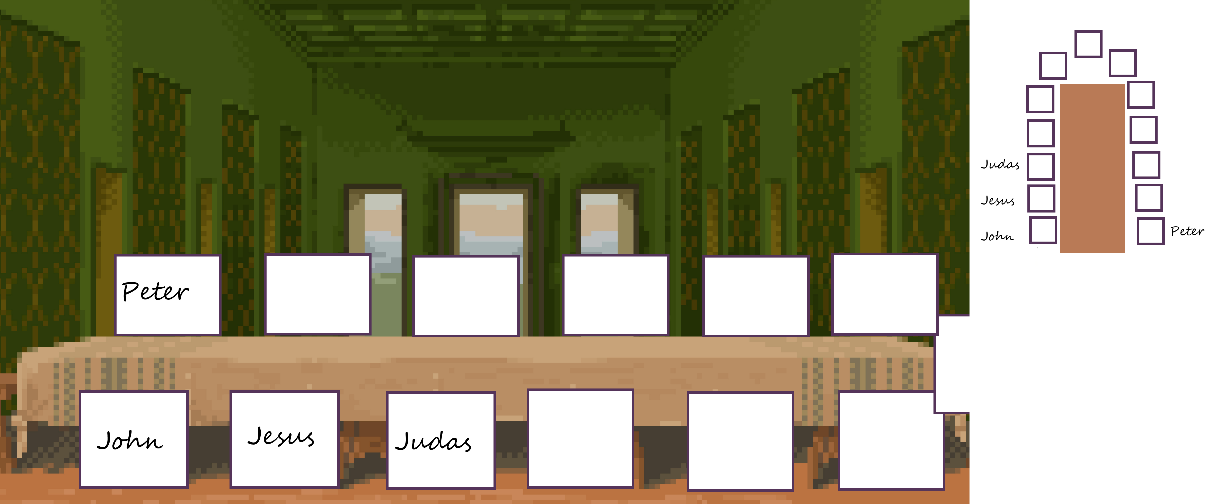 LESSON 1 - YEAR 4
© Copyright London Diocesan Board for Schools 2023
[Speaker Notes: The Betrayal by Marilyn Todd-Daniels]
The Last Supper by Sarah Jenkins (African American Art) – The Black Art Depot
LESSON 1 - YEAR 4
© Copyright London Diocesan Board for Schools 2023